Кислоты: химические свойства, способы получения
Учитель химии и биологии 
МБОУ «СОШ 70» г. Барнаул
Шпенглер Мария Михайловна
Цель урока:
Изучить химические свойства, 
характерные для класса кислоты;
изучить способы получения кислот.
Дайте характеристику серной кислоты:
1) формула
2) по основности
3) по наличию кислорода
4) по растворимости
5) по летучести
6) по стабильности
Химические свойства кислот
Взаимодействие с металлами
Взаимодействие кислот с оксидами 
металлов
Взаимодействие кислот с гидроксидами металлов
Взаимодействие кислот с солями
Взаимодействие с металлами
Металл + кислота = соль + водород

Zn + HCL → ZnCL2+ H2 ↑
Взаимодействие с металлами
Условия:
металл должен находиться левее водорода в особом ряду, который называется рядом активности металлов;


в результате реакции должна образоваться 
   растворимая соль;
по-особому, не образуя водорода, взаимодействуют с металлами концентрированная серная кислота и 
   азотная кислота любой концентрации.
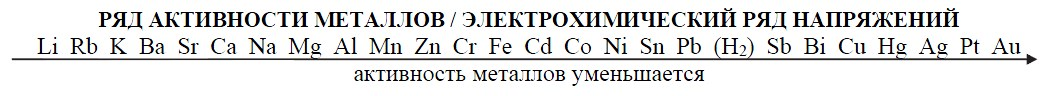 Взаимодействие кислот с оксидами металлов
Кислота + оксид металла → соль + вода 
CuO + 2HNO3 → Cu(NO3)2 + H2O
Взаимодействие кислот с гидроксидами металлов
Кислота + основание → соль + вода
NaOH + HCl → NaCl + H2O
Cu(OH)2 + H2SO4 → CuSO4  + 2H2O
Взаимодействие кислот с солями
Кислота + соль → новая кислота + новая соль
Условие: в результате реакции образуется 
осадок ↓ или газ ↑.
BaCl2+ H2SO4 → BaSO4 ↓+ 2HCl
Na2CO3 + 2HNO3 → 2NaNO3 + CO2↑ + H2O
Получение кислот
Бескислородные кислоты получают 
синтезом простых веществ:
H2 + S → H2S
Кислородсодержащие кислоты получают взаимодействием кислотного оксида 
 с водой:
SO3 + H2O = H2SO4
Габриелян О.С. Химия. 8 класс: учебник для общеобразовательных учреждений. - М: Просвещение, 2019.
Габриелян О. С. «Химия. 8 класс. Рабочая тетрадь» -  М.: Просвещение, 2020.
https://chemege.ru/sposoby-polucheniya-metallov/ryad-aktivnosti-metallov/